FROMGLOBAL  WARMINGTOclimate  change
[Speaker Notes: I am Doctor Stanley Dienst, a long-time member of “Physicians for Social Responsibility.”  Our group is known for advocating the universal abolition of nuclear weapons. Its members are both medical professionals and other concerned citizens. It is now also using its voice and resources to address the impending threat of global Warming.  My son Brad Dienst is a Co-Author and technical advisor  (First Slide) 
  This presentation will update our current understanding of global warming and one of its many threatening climate changes, i.e. drought in the Western United States.]
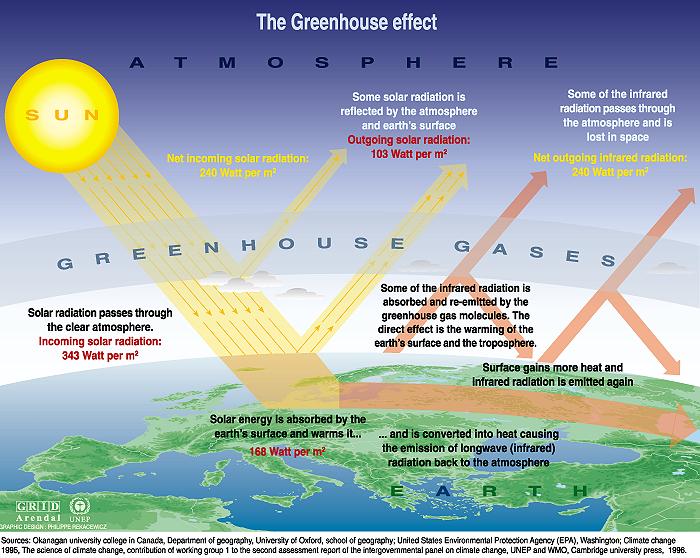 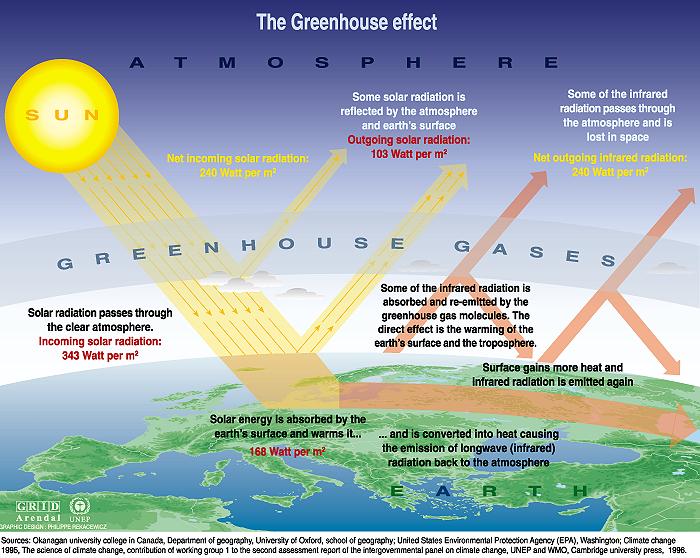 [Speaker Notes: Normally  half of solar radiation that is absorbed by the surface of the earth returns to space through the atmosphere as infrared radiation  Greenhouse gases (namely C02 and Methane), when in the atmosphere, absorb a portion of the exiting infrared radiation and reflect it back to the earth. There it releases its energy as heat altering the fine balance of radiation from the sun with that going back to space, thus warming the earth.]
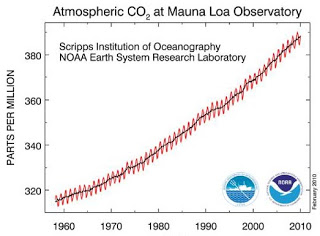 [Speaker Notes: In 1956, it was David Keeling working  at the Scripps Institute in California who first began to monitor the concentration of C02 in the atmosphere and correlate its rise  with increasing temperature. From the 1970s his data have been verified by the National Oceanic and Atmospheric Administration.  Over fifty years ago, Keeling was predicting and warning of the climate changes that would ensue if C02 concentrations were not controlled.]
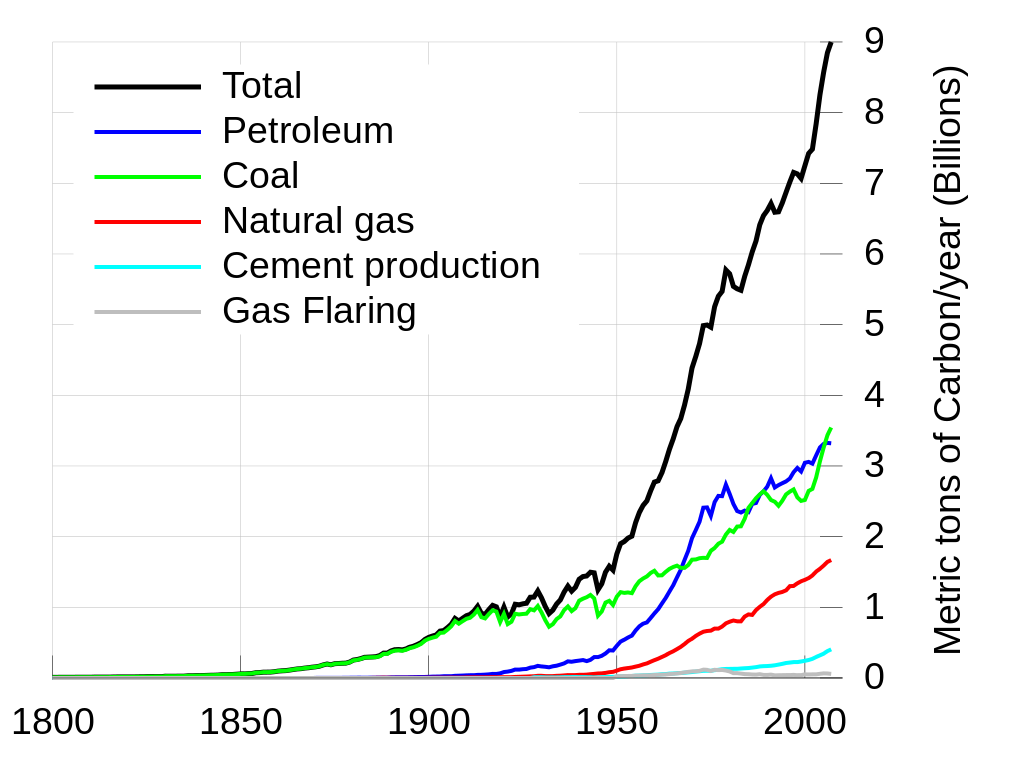 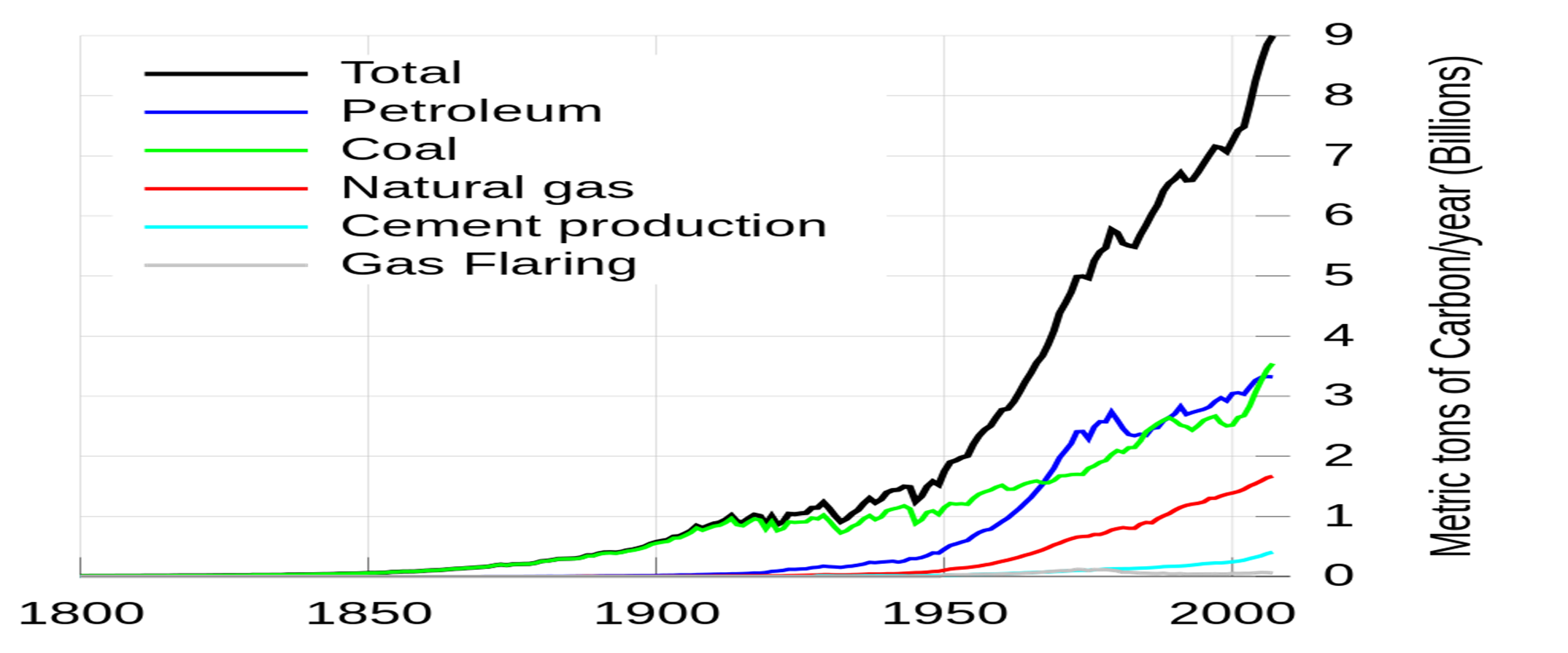 [Speaker Notes: The black line on this graphic shows the total increase in carbon in the world’s atmosphere over the last two centuries. The colored lines indicate the sources
Which are fossil fuels Petroleum, coal and natural gas.]
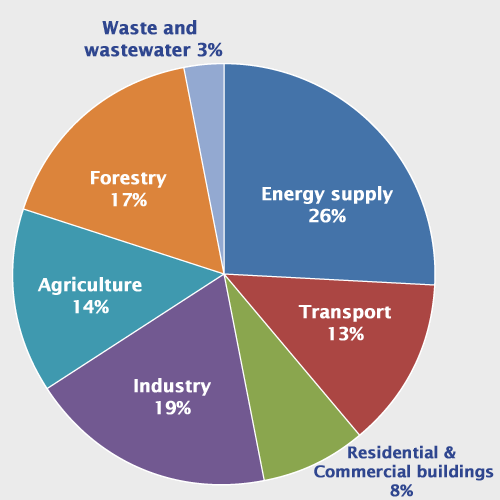 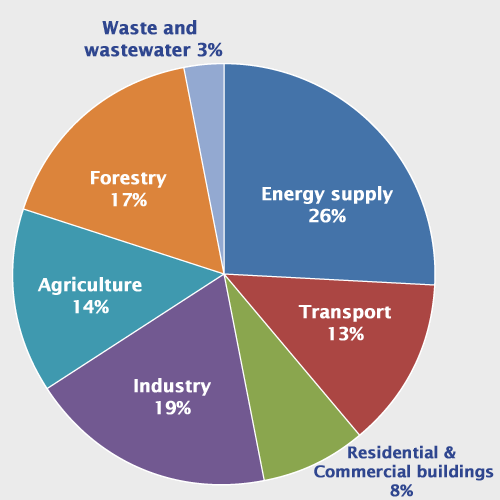 [Speaker Notes: This pie chart shows the relative disdribution to CO2 production by different human activities.  You’ll note that energy production and transport make up 39% of the total. This CO2 production can be lowered substantially by individual conservation.]
HOW  An  altered  Polar  jet  stream
Delivers  our  extreme  weather
[Speaker Notes: The polar jet stream is a broad band of wind blowing swiftly from west to east, four to eight miles above the surface of the earth .  It circles the earth.  There are variations in its course, in response to Arctic temperature changes. These variations  produce  our normal weather patterns in  the more southern latitudes of the hemisphere.]
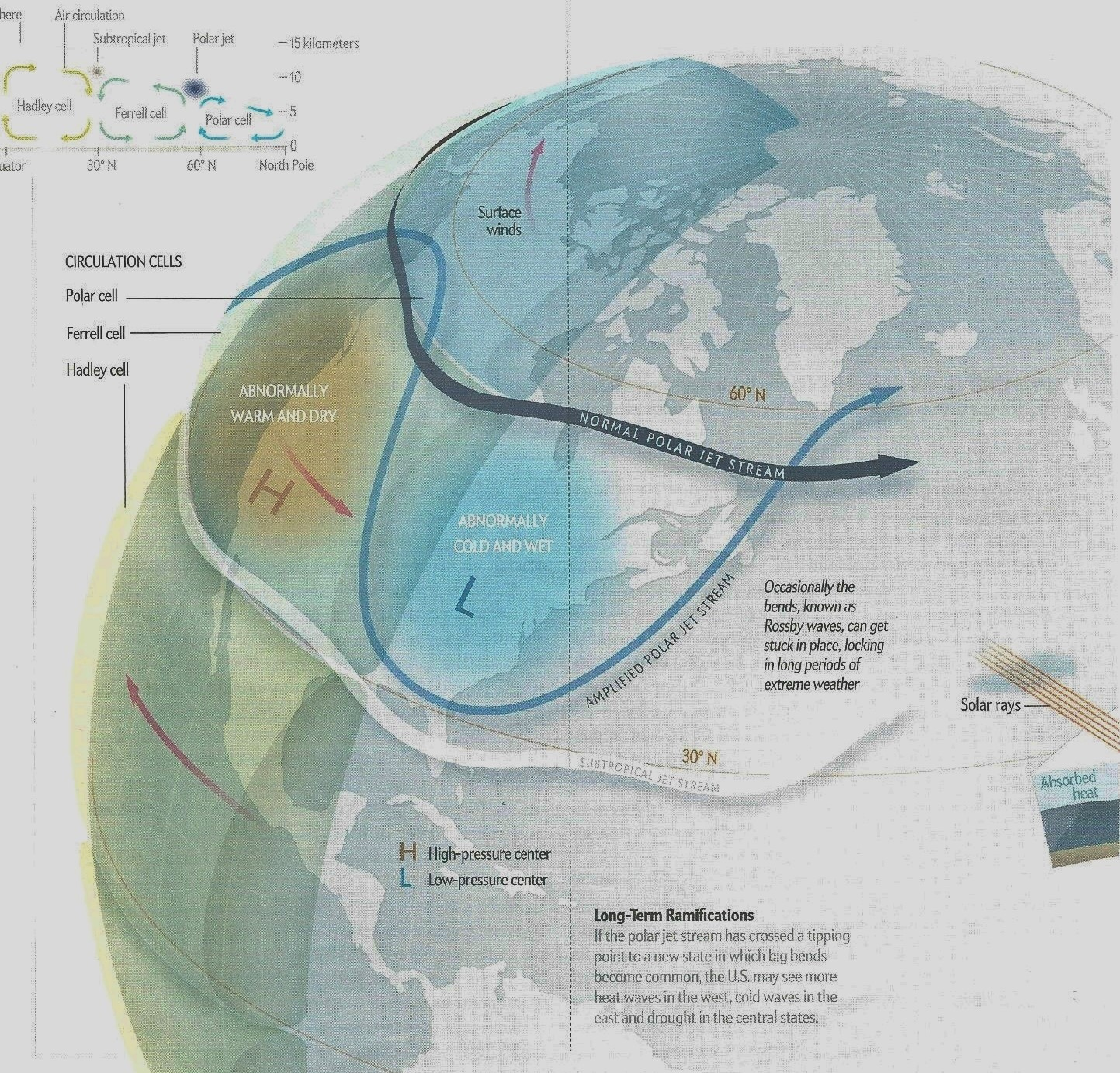 [Speaker Notes: Now, rapid ice-melt from global warming in the Arctic is exposing increasingly large areas of dark heat absorbing open water.  The resulting  rising temperature  produces marked changes in the polar Jet stream pattern termed “Rossby waves.  This particular wave is thought to have produced warm dry weather and drought over one side of the continent and extremely wet and cold weather on the other side.]
… The  consequences :
water shortages
 in
  southwestern states
[Speaker Notes: Lack of rainfall and minimum flow in rivers  is  increasingly disrupting agriculture and ranching in the Southwest.   The above ground reservoirs of major cities are depleted. Pumping  adequate ground water from vanishing deep aquifers is a temporizing “solution.”  Forty   million people in five states are threatened with an unresolved water shortage.]
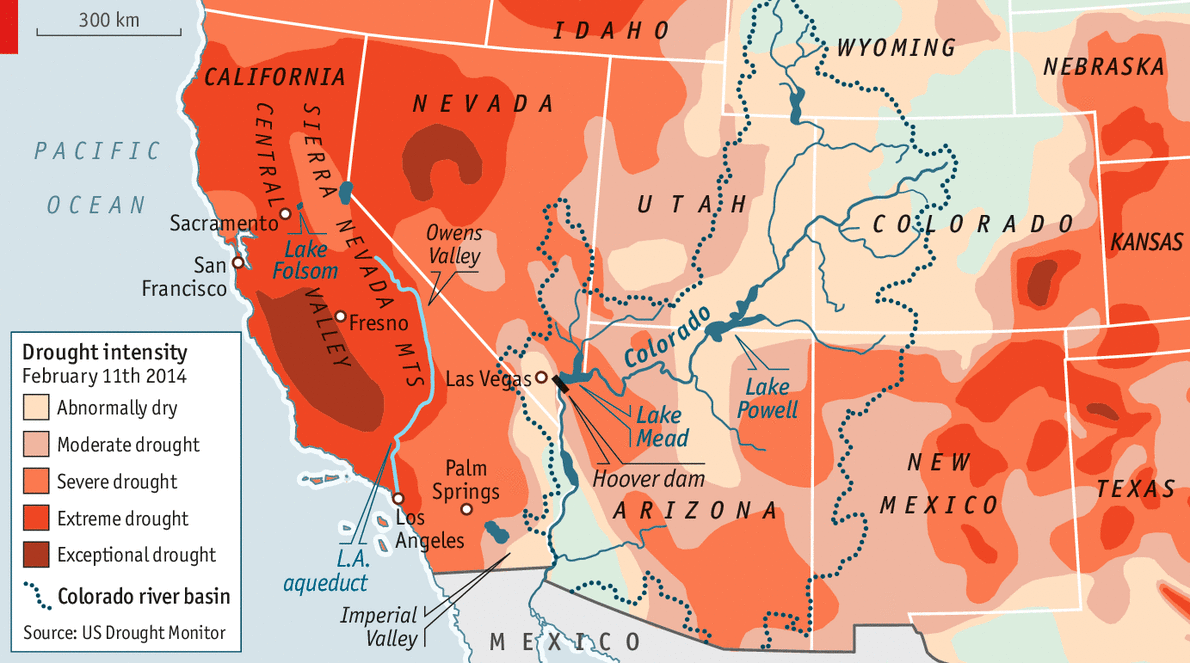 [Speaker Notes: These problems are most acute in California which has been dependent on the now diminishing  annual snow pack from the Sierra Nevada Mountains and from the Colorado River.
In the past the river has carried abundant  water from the snow pack in the western high Colorado Rockies to Lake Powell and Lake Mead.  With markedly diminished snowfall in the mountains, Water levels in Lake Mead are down more than seventy feet (a crisis level).  Flow through the dam to the river below  to California, Nevada and Arizona is necessarily very restricted.]
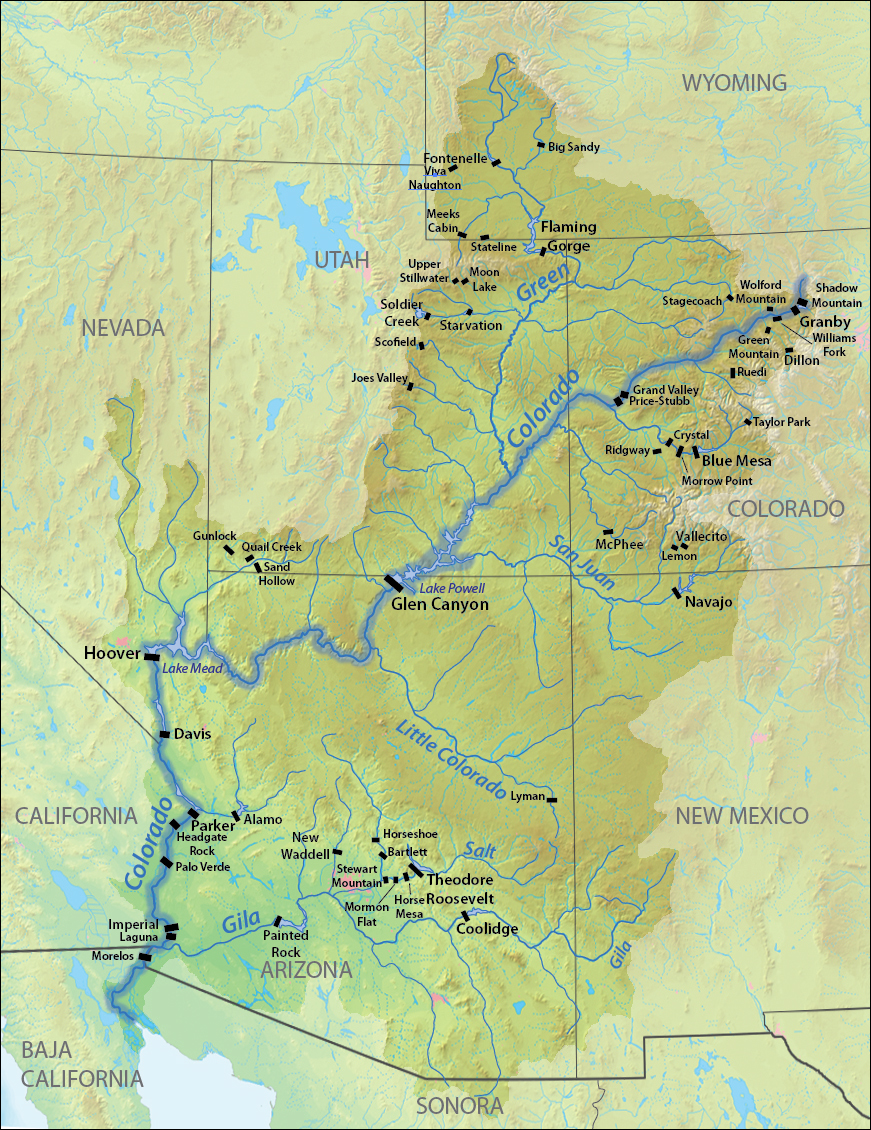 [Speaker Notes: This map shows the coarse of the Colorado river and the States most affected by Drought, California, Nevada and Arizona.]
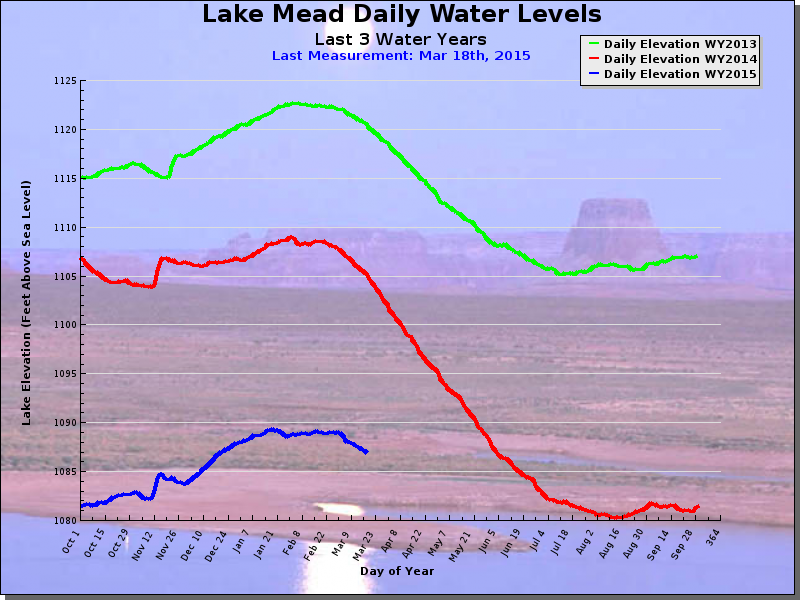 [Speaker Notes: This graph shows what  happened to the water level of Lake Mead in the years 2013 (Yellow), 2014 (red) and up to march of this year (blue line).  Most of the fall in the level happened in 2014, reaching a crisis level in August.  At that time, water was released from Lake Powell upstream above Boulder Dam to bring the level up eight feet.]
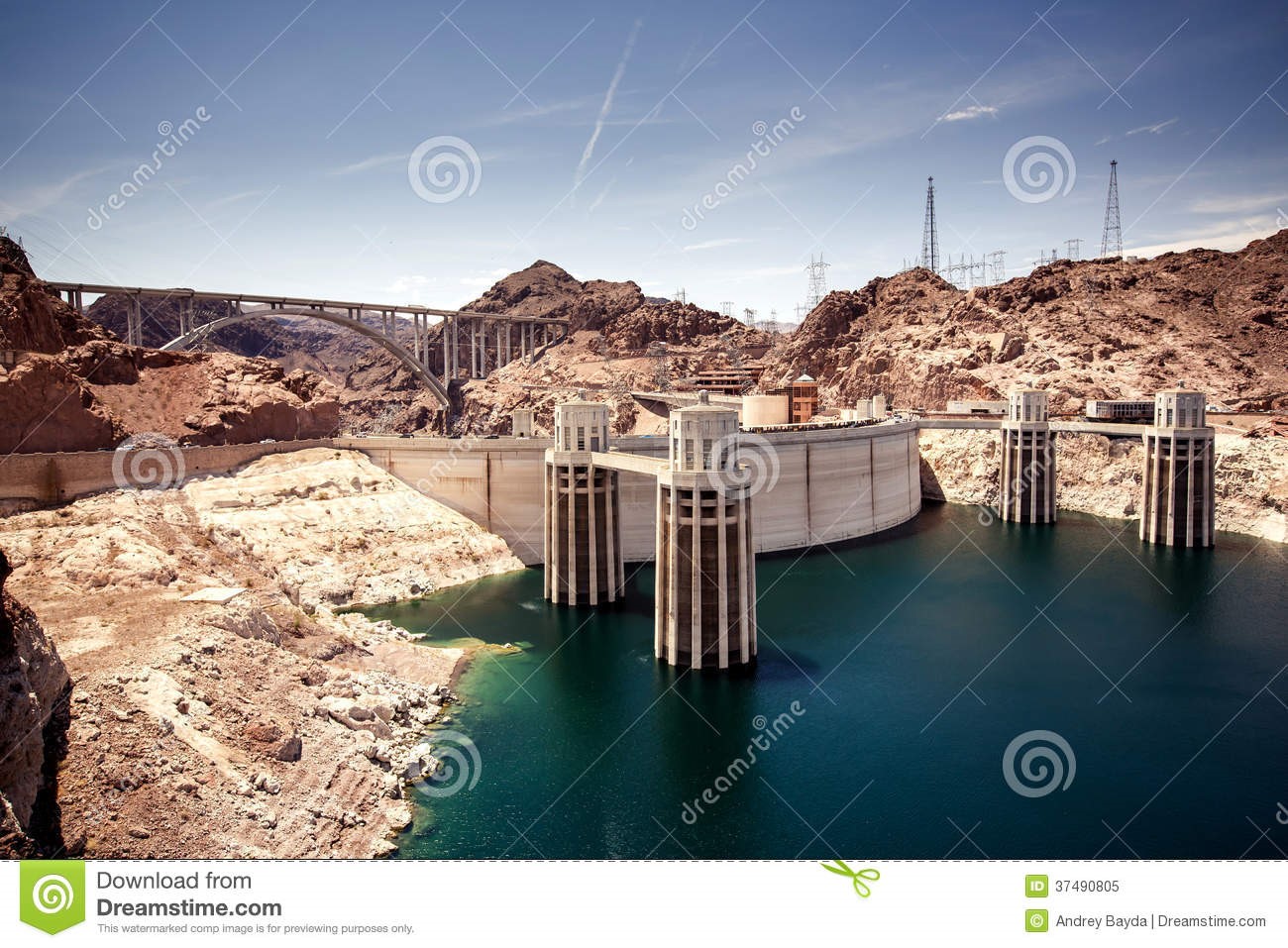 [Speaker Notes: This is the Hoover Dam from above forming the now depleted Lake Mead and the exposed water intake towers.]
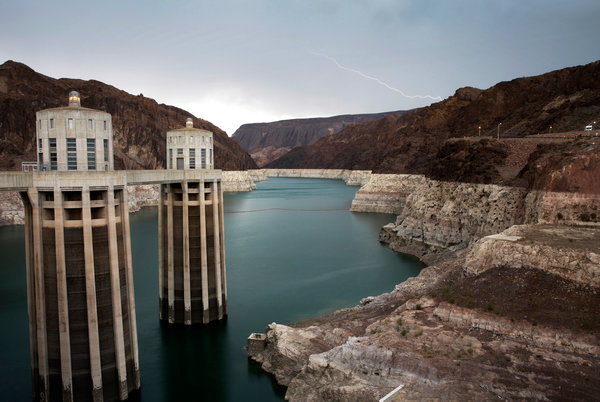 [Speaker Notes: This is the view looking up stream through the “Narrows. The white discoloration  of the shoreline are mineral deposits on the rock from the lake when it was full.]
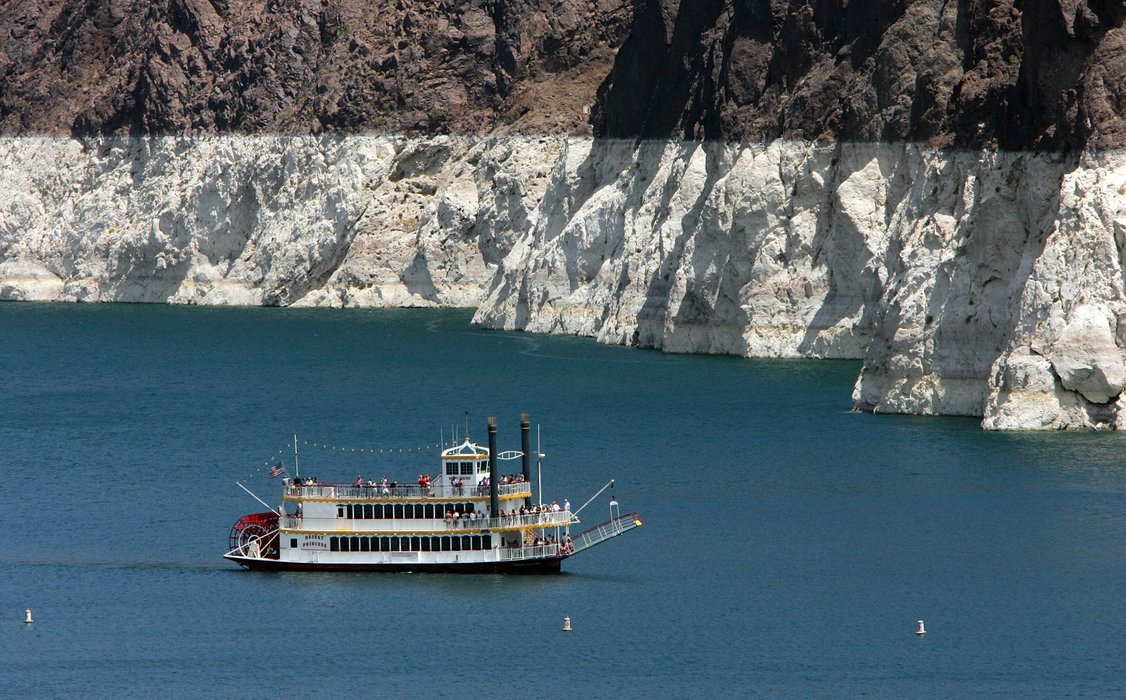 [Speaker Notes: The lake continues as a popular recreation and fishing site though many marinas have closed.]
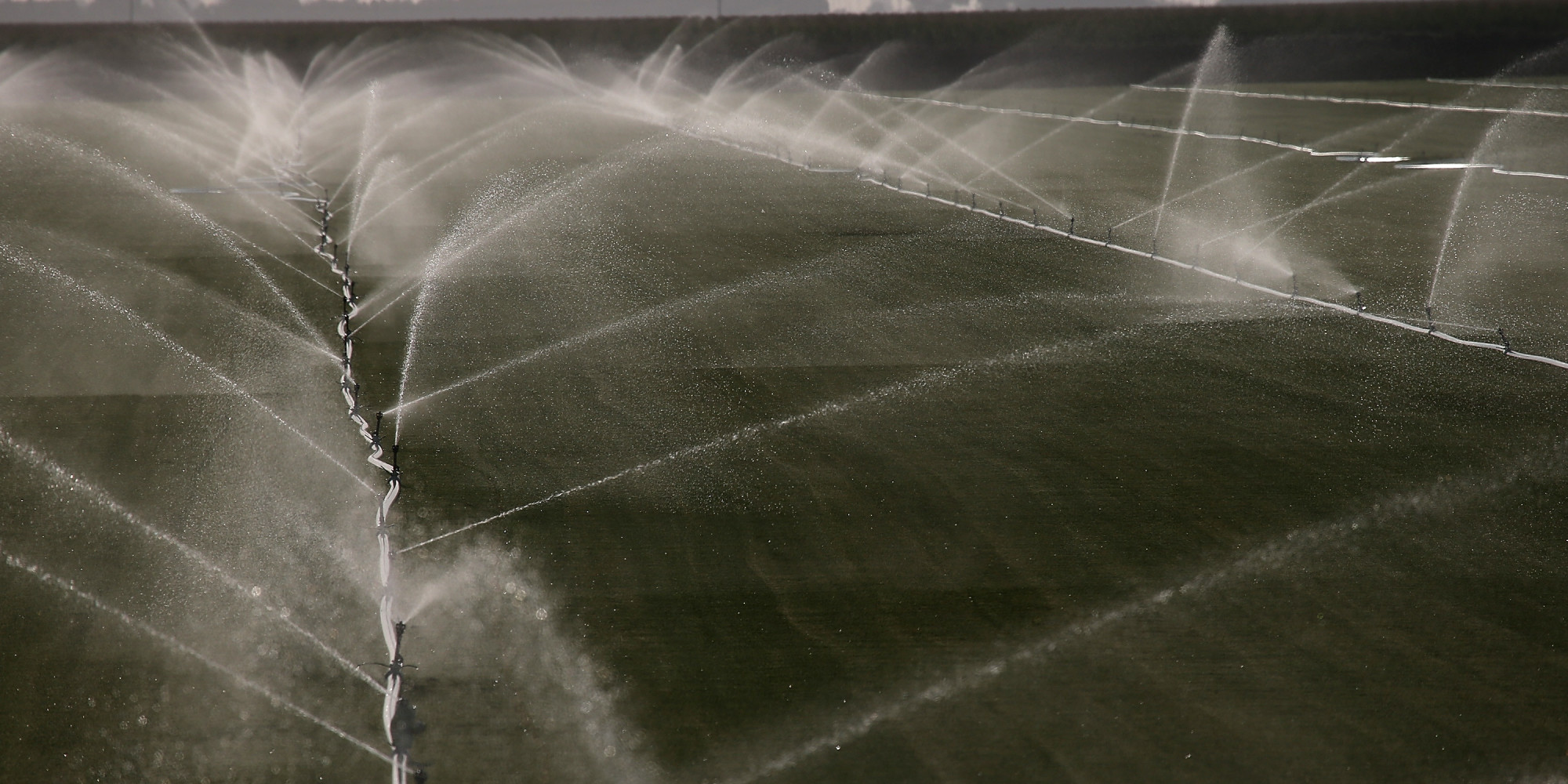 [Speaker Notes: Watering of fruits  and vegetables in the Central Valley of California has been the main use of water until recently.  Now it has been curtailed with loses of over two billion dollars]
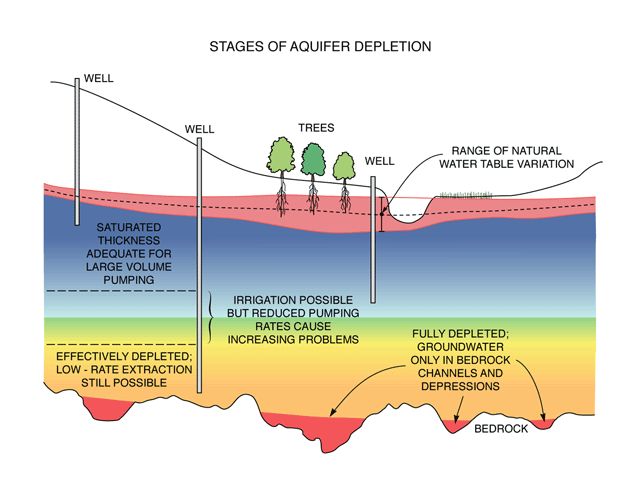 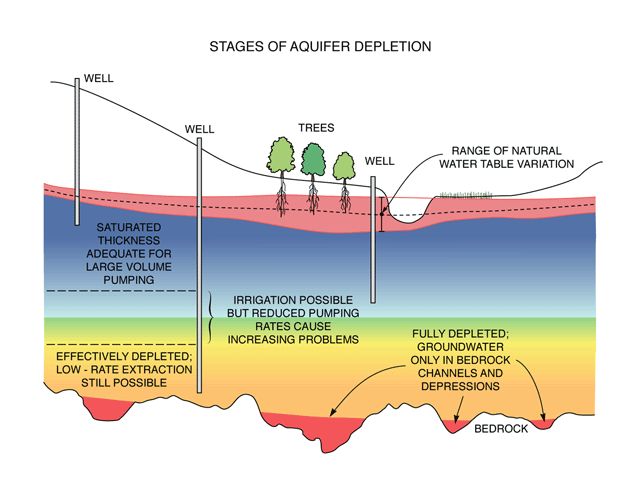 [Speaker Notes: Farmers in the Central valley have become dependent on drilling for ground water.  The diagram illustrates  the problems and uncertainty of this effort]
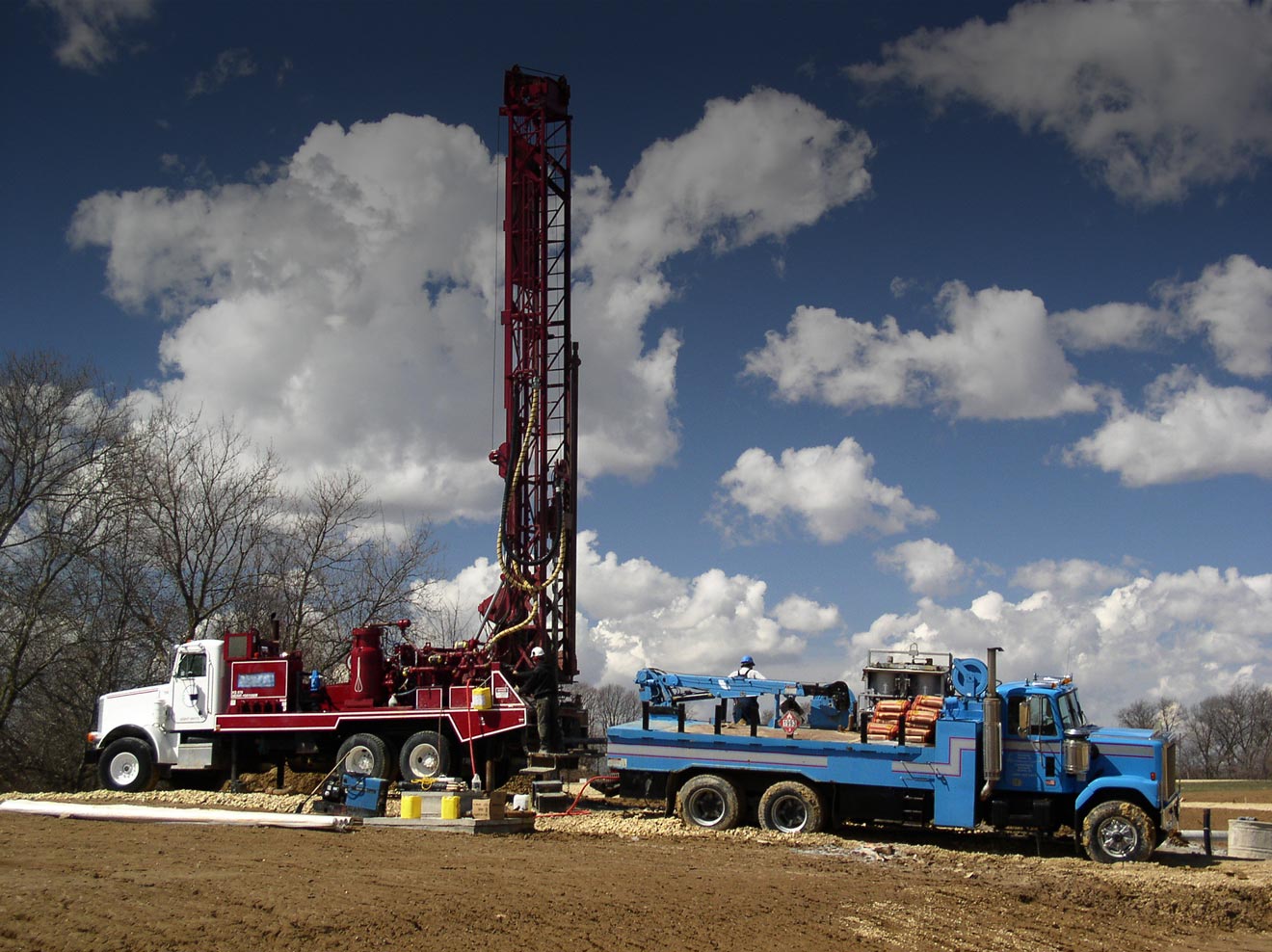 [Speaker Notes: , Over three hundred million dollars each year are spent searching for accessible water for irrigation. This is equivalent to all the cost of planting and harvesting]
Making  our  earth Unliveable
Making  mankind unforgiveable
What  must we do  ?
We must Stop making c02 !
Global warming and climate change
[Speaker Notes: The PROBLEM and THE SOLUTION]
By  International  commitment
Stop using fossil fuels  (and Tax Carbon)
Generate electric power by solar, wind and Hydro
Control  Military expenditures and influence
Get Everyone informed, conserving and politically active